Super Capacitor in Drone Application
Advisor: Dr. Javier Kypuros
Presented By:
Jonathan Dy Rosales
Mark Ortiz 
Ricardo Castrellon
Jose Araujo
What is a Polycopter?
The Problem
Battery Charge Time 
Flight Time
Durability
Regulation
Goals/Objectives
Goals
Reduce Charge Time
Increase Flight Time (30min – 60min)
Affordable
Needs/Wants
Needs:
Durable
Affordable
Lightweight
Payload
Long Flight Time
Short Recharge
Wants:
Aesthetically appeasing 
Quick Respond time to control module
Market Research
Market Holder
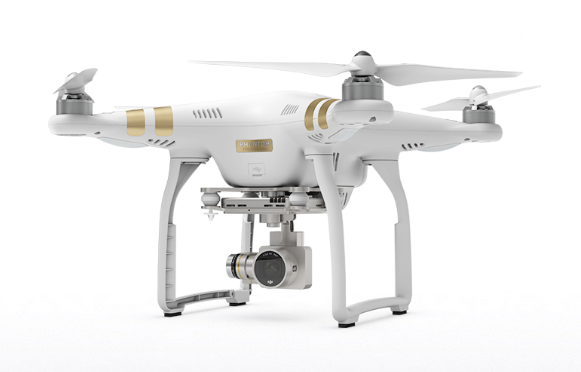 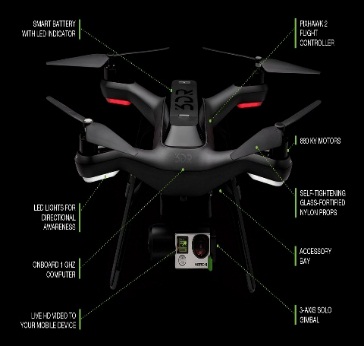 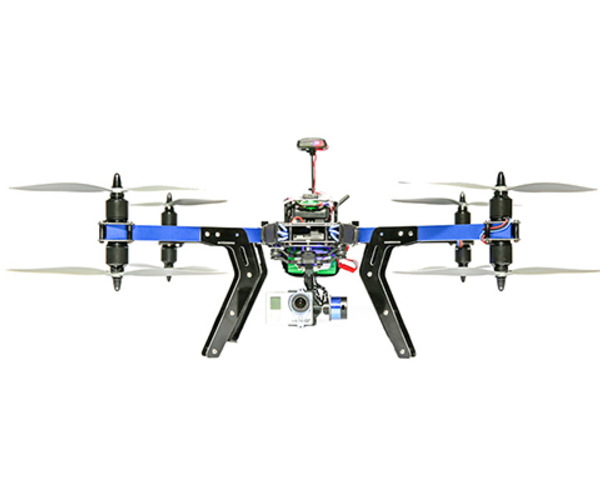 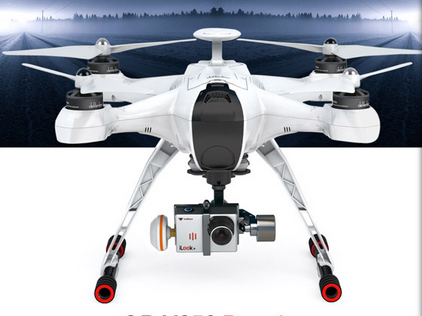 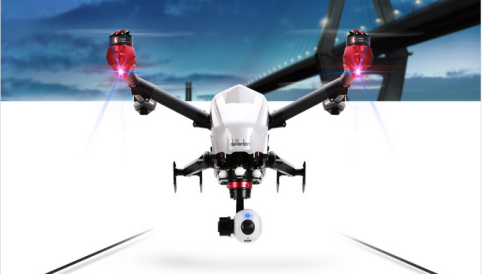 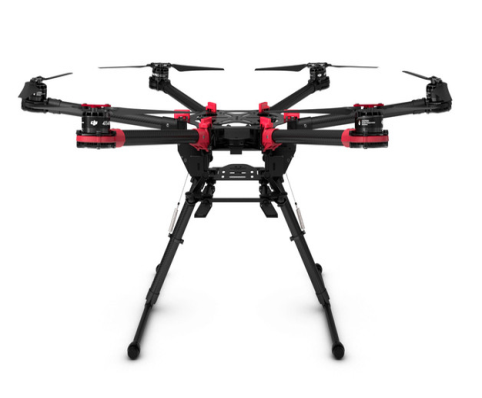 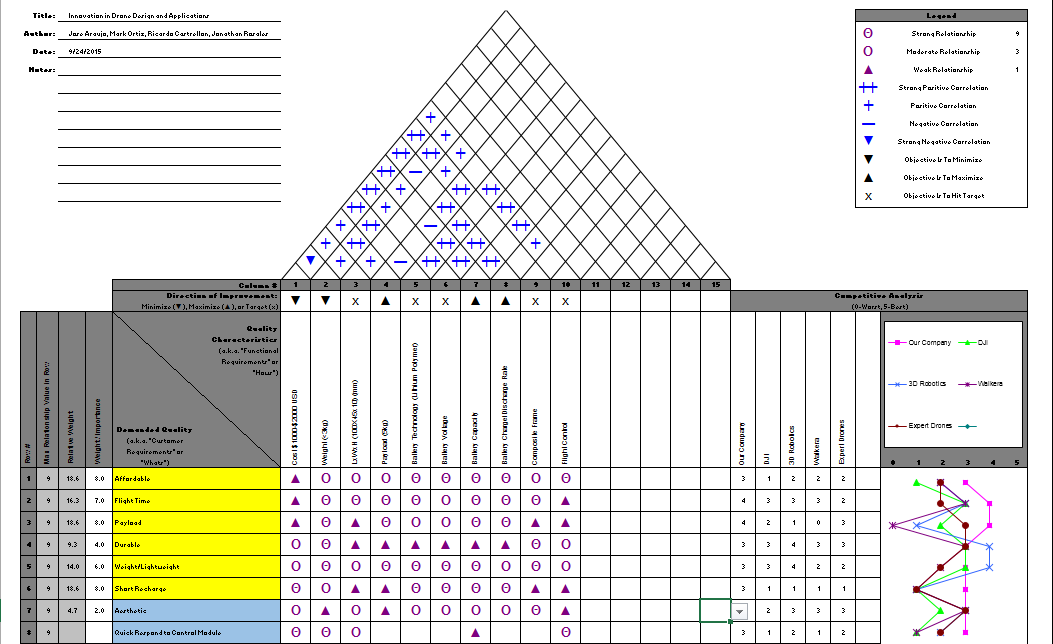 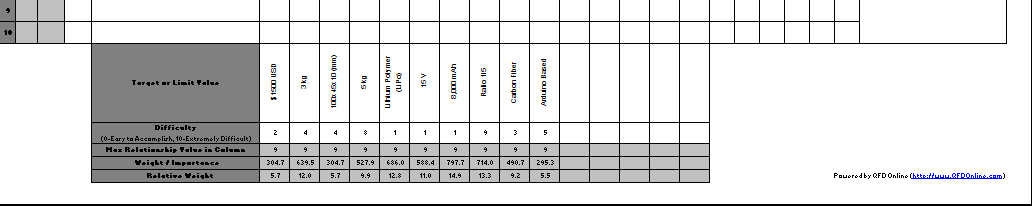 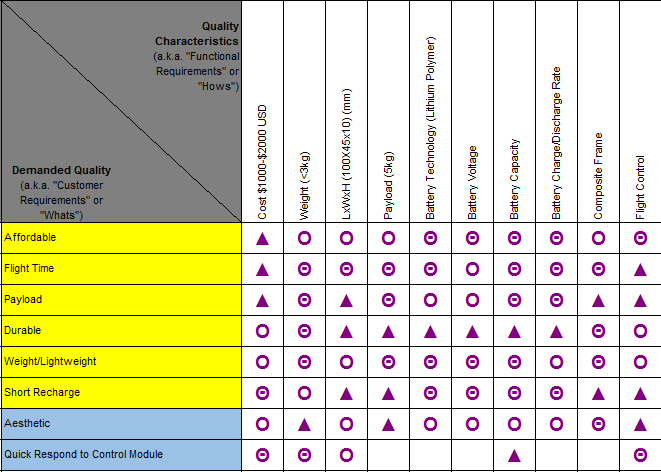 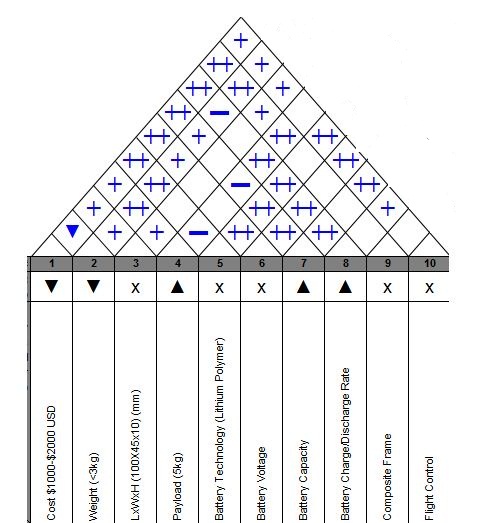 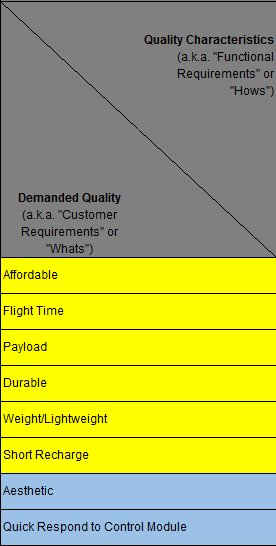 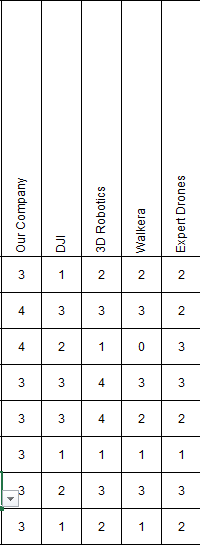 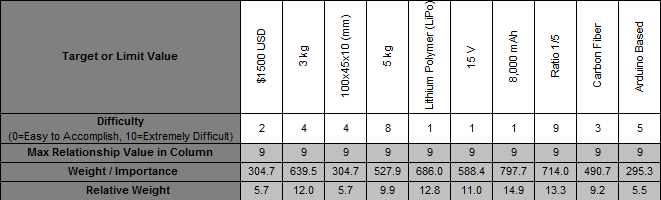 Timeline
Proposed Solutions
Composite Frame
Efficient Motors
Improved Flight Controller
Improved Duct/Propeller Design
Super Capacitor Battery.